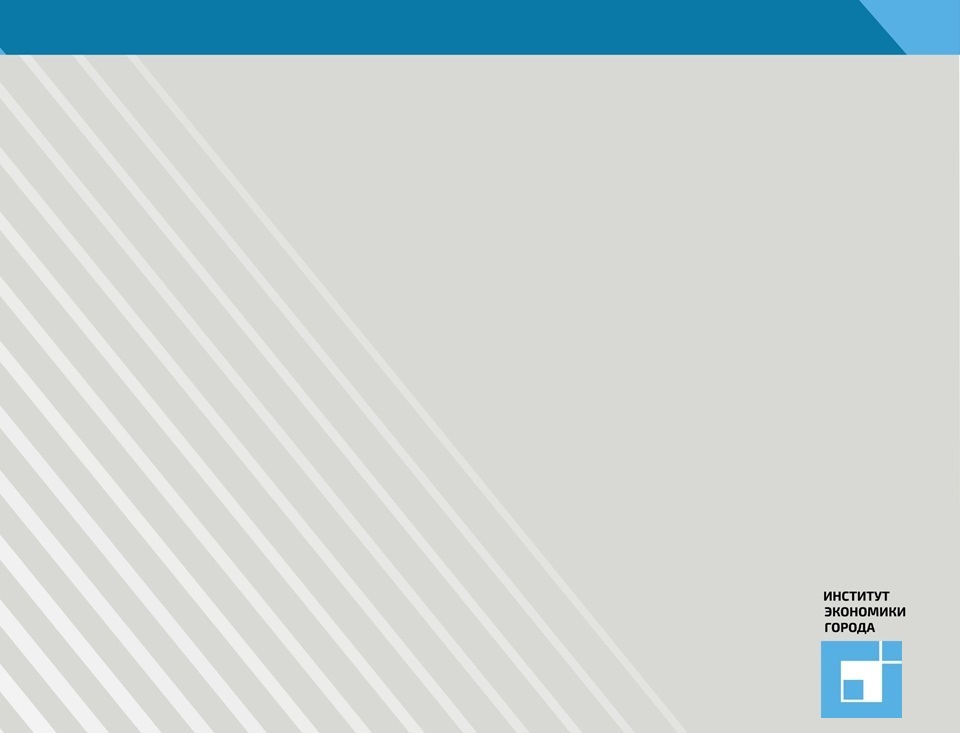 Результаты мониторинга реализации региональных программ капитального ремонта многоквартирных домов
Ирина Валентиновна Генцлер,
Фонд «Институт экономики города»
Мониторинг региональных программ  капитального ремонта многоквартирных домов
Мониторинг  региональных программ осуществляется Фондом ЖКХ на основании сведений, представляемых субъектами РФ  в автоматизированную информационную систему «Реформа ЖКХ» в соответствии с приказом Минстроя России от 1 декабря 2016 года № 871/пр
В презентации представлены результаты мониторинга реализации региональных программ по состоянию на 1 октября 2017 года
2
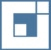 [Speaker Notes: Результаты мониторинга не публичны, за исключением отдельных сведений, которые размещены в разделе «Аналитика» на портале «Реформа ЖКХ»]
Региональные системы капитального ремонта многоквартирных домов созданы во всех субъектах РФ
Региональные программы
744,2 тыс. МКД 
(2,43 млрд. кв. м)
89,3 млн. человек
Фонды капитального ремонта
На счетах региональных операторов
На специальных счетах
659,2 тыс. МКД
88,58%
80,62% по площади МКД
79,3 тыс. МКД
10,65% 
16,43% по площади МКД
3
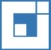 [Speaker Notes: Основной способ формирования фондов капитального ремонта - на счете регионального оператора 

Количество многоквартирных домов, включенных в региональные программы, меняется.
Например, только за 3 квартал 2017 года в РП КР было включено 6 688 МКД,
а исключено 7 106. В результате общее число МКД в целом снизилось.]
В региональные программы не включены 65% МКД, учитываемых в статистике:
Дома блокированной застройки 				– 1 354 490
Дома, для которых определены срок и источники
срока или реконструкции 				– 48 864
Иные МКД 						– 211 480
4
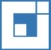 [Speaker Notes: Среди МКД, не включенных (исключенных) из РП КР, дома блокированной застройки.
О том, что будет с МКД, не включенными в РП КР, сейчас никто не думает.  Это проблема в будущем.

В июне 2017 года Фондом ЖКХ проводилась проверка наличия в РП КР  МКД, включенных в реестры  аварийного жилищного фонда. 
Были выявлены 3 887 МКД, признанных аварийными и при этом включенных в региональные программы.
Фонд письменно проинформировал субъекты Федерации, имеющие на своей территории такие дома.
Повторная проверка, проведенная 19 октября 2017 года, выявила 3 283 МКД,
включенных в региональные программы капитального ремонта общего имущества многоквартирных домов, признанных аварийными

В результате принятых мер часть домов была исключена субъектами Российской Федерации из перечня многоквартирных домов, включенных в региональные программы капитального ремонта общего имущества многоквартирных домов.]
Региональные программы охватывают не все конструктивные элементы и инженерные системы МКД
В среднем по РФ региональные программы включают 91,6% элементов МКД, подлежащих капитальному ремонту
Регионы с наименьшей долей элементов МКД в РП КР:
Ивановская область 		31%
Ямало-Ненецкий АО 		46%
г. Санкт-Петербург			47%
Ханты-Мансийский АО		58%
5
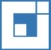 [Speaker Notes: Таким образом, полная реализация региональных программ капитального ремонта общего имущества многоквартирных домов не снижает риск увеличения аварийного жилищного фонда в указанных субъектах Федерации.


Фонд ЖКХ, на основе представляемых регионами данных пришел к выводу, что во многих регионах отсутствует система  поконструктивного учета реализации региональных программ субъектов Российской Федерации.  

Фонд считает необходимым продолжение методической работы, направленной на формирование такого механизма управления региональной программой, одним из ключевых элементов которого должен служить конструктивный элемент МКД.]
В краткосрочные планы реализации региональных программ включается недостаточный объем работ
В среднем по РФ объем работ в краткосрочных планах -  52,5%
6
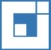 [Speaker Notes: Показатель, отражающий темп включения в краткосрочный план реализации РП КР  работ (услуг), предусмотренных ч. 1 ст. 166 ЖК РФ, как отношение общего количества конструктивных элементов и внутридомовых инженерных систем, принадлежащих МКД, включенным в региональную программу, деленное на срок реализации региональной программы, к количеству КЭ и ВДИС, предусмотренных краткосрочным планом реализации РП в отчетном году, умноженное на 100%.

Целевое значение количества работ (услуг), предусмотренных ч. 1 ст. 166 ЖК РФ, по всем РПКР на 2017 год составило 223  276 ед.; в краткосрочный план включены 117 118 работ (услуг). Показатель темпа включения в краткосрочный план реализации региональной программы по капитальному ремонту работ (услуг) по России составил 52,45%.

Темп более 80% определяется как высокий и означает низкий риск невыполнения полного объема работ (услуг), предусмотренных ч. 1 ст. 166 ЖК РФ и включенных в РП, в течение всего срока реализации программы.
Экстремальные высокие значения указанного показателя связаны с включением необоснованно большого объема работ (услуг) по капитальному ремонту в краткосрочные планы текущего года, выполнением работ (услуг) по капитальному ремонту с помощью привлечения кредитных средств или с технической ошибкой при заполнении данных.
Низкий показатель темпа, напротив, наличие риска невыполнения полного объема работ (услуг), предусмотренных ч. 1 ст. 166 ЖК РФ и включенных в региональную программу, в течение всего срока реализации программы.]
Низкие темпы заключения договоров подряда
В среднем по РФ доля заключенных договоров  подряда -  86,5%
7
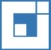 Реализация региональных программ  в  2017 году*
* На 1 октября 2017 года
8
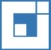 [Speaker Notes: Выполнение планов КР:
По МКД прошлого периода – 50%
По плану 2017 г. – 41,6%

Стоимость работ (услуг) по капитальному ремонту, завершаемых в 2017 году, в соответствии с актами приемки составила  42,6% от запланированной стоимости работ]
Низкие размеры минимальных взносов на капитальный ремонт
В среднем по РФ размер минимального взноса -  7,41 руб./кв. м
В 63 регионах размер минимального взноса установлен в диапазоне 
от 5 до 10 руб./кв.м
Минимальные значения взноса на КР, руб./кв. м:
Хабаровский край (отдельные типы МКД) 	1,52 	(max  7,55)
Республика Коми 				2,33 – 2,89 
Мурманская область  				2 	(max  6)
г. Санкт-Петербург				3 - 4
Максимальные значения взноса на КР, руб./кв. м:
г. Москва					17,0
Ханты-Мансийский АО				13,85 	(min 8,55)
Республика Саха (Якутия)			11,84 	(min 3,60)
Ямало-Ненецкий АО				10,50
9
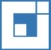 Собираемость взносов на капитальный ремонт в среднем по РФ – 88,6%
в 27 регионах сбор взносов превысил  90% 
 в т.ч. в 6 из них  - сбор более 100%:
Волгоградская
Белгородская, 
Самарская,
Кировская,
Липецкая обл.,
Пермский край
10
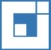 Уплата взносов на капитальный ремонт по помещениям федеральной, региональной и муниципальной собственности – 32,3%, 95,72% и 81,9%
11
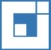 Работа по взысканию задолженности по взносам незначительна
69,8 млрд. руб.


Общая задолженность
4,0 
млрд руб.
1,5 млрдруб.
1,1 млрдруб.
Подано исков
Получено исполнительных листов
Взыскано в 2017 г.
По 94,3% текущей задолженности (независимо от формы собственности помещений) исковые заявления не предъявлялись
12
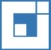 Движение денежных средств фондов капитального ремонта на 1 октября 2017 года
Доля средств, использованных на оплату КР, %
13
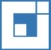 [Speaker Notes: В течение 2017 года на счета РО всего поступило средств 115, 03 млрд. руб.,  т.ч.:
взносы собственников  - 101, 19 млрд. руб., 
бюджетная финансовая поддержка  - 8, 19 млрд. руб., (8% от взносов собственников)
 средства, поступившие в связи с изменением способа формирования фонда капитального ремонта 280,87 млн. руб.;
кредитные и (или) заемные средства 275,82 млн. руб.,
полученные проценты 4 108,34 млн. руб.,
прочие поступления 987,66 млн. руб.

В течение 2017 года всего списано по счетам РО -  95, 41 млрд. руб., 
в том числе оплата работ (услуг) по  КР – 91, 51 млрд. руб., (40,75%)
Расчетный целевой показатель  (финансирование КР от объема средств РО)  краткосрочного плана на 2017 год был - 93,14%,  т.е. вполне хороший.

В течение 2017 года на специальные счета (независимо от владельца специального счета) всего поступило средств 24,43 млрд. руб., 
в том числе взносы собственников 21 ,72 млрд. руб.,
 финансовая поддержка 182,2 млн. руб., средства, поступившие в связи с изменением способа формирования фонда капитального ремонта 2 178,19 млн. руб.; прочие поступления 350,73 млн. руб.
В течение 2017 года всего списано по специальным счетам 6, 58 млрд. руб., в том числе оплата работ (услуг) по КР – 5, 47 млрд. руб., средства, списанные в связи с прекращением формирования фонда капитального ремонта на специальном счете 637,62 млн. руб.; прочие списания 473,64 млн. руб.
Специальные счета  в процессе накоплений.]
Внутренняя задолженность региональных операторов со сроком погашения более 30 лет выросла на 34% в 2017 году и достигла 29,8 млрд руб.
Текущая внутренняя задолженность (перед  фондами КР, 
формируемыми на счетах региональных операторов, средства которых использованы на ремонт других МКД) – 154,53 млрд руб.
14
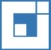 [Speaker Notes: По предварительной оценке субъектов РФ погашение образованной внутренней задолженности по фондам капитального ремонта (исходя из прогнозируемого объема начислений взносов на капитальный ремонт) возможно в следующие сроки:
- до 10 лет: в размере 57, 9 млрд. руб.;			37,5%
- от 11 до 20 лет включительно: в размере 39, 5 млрд. руб.;	25,6%
- от 21 до 30 лет включительно: в размере 27, 3 млрд. руб.;	17,7%
- более 30 лет: в размере 29, 81 млрд  руб.		19,3%]
Доля МКД со специальными счетами  увеличивается, структура владельцев специальных счетов меняется
15
* Данные по итогам 2017 года
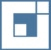 Доля МКД со специальными  счетами различается по регионам
16
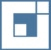 Регионы с максимальными долями МКД  со специальными счетами
17
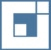 Интегральный  показатель реализации региональных программ на 1 октября  2017 года
18
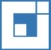 [Speaker Notes: Для экспресс-оценки выполнения региональных программ капитального ремонта субъектов Российской Федерации используется интегральный показатель, учитывающий основные значения реализации региональных программ, такие как: 
доля конструктивных элементов и инженерных систем с истекшим межремонтным сроком, 
доля конструктивных элементов и инженерных систем, проведение капитального ремонта которых предусмотрено региональной программой капитального ремонта; 
темп включения в краткосрочный план реализации региональной программы по капитальному ремонту работ (услуг), 
доля собираемости средств собственников, 
показатель использования средств на проведение капитального ремонта,
 доля задолженности собственников по взносам на капитальный ремонт,
 доля стоимости работ (услуг), фактически включенных в договоры подряда, 
доля стоимости работ (услуг), фактически исполненных по договорам подряда. 
После принятия соответствующего нормативно-правового акта в данном итоговом показателе планируется учитывать долю многоквартирных домов, находящихся на контроле качества проведенного капитального ремонта.]
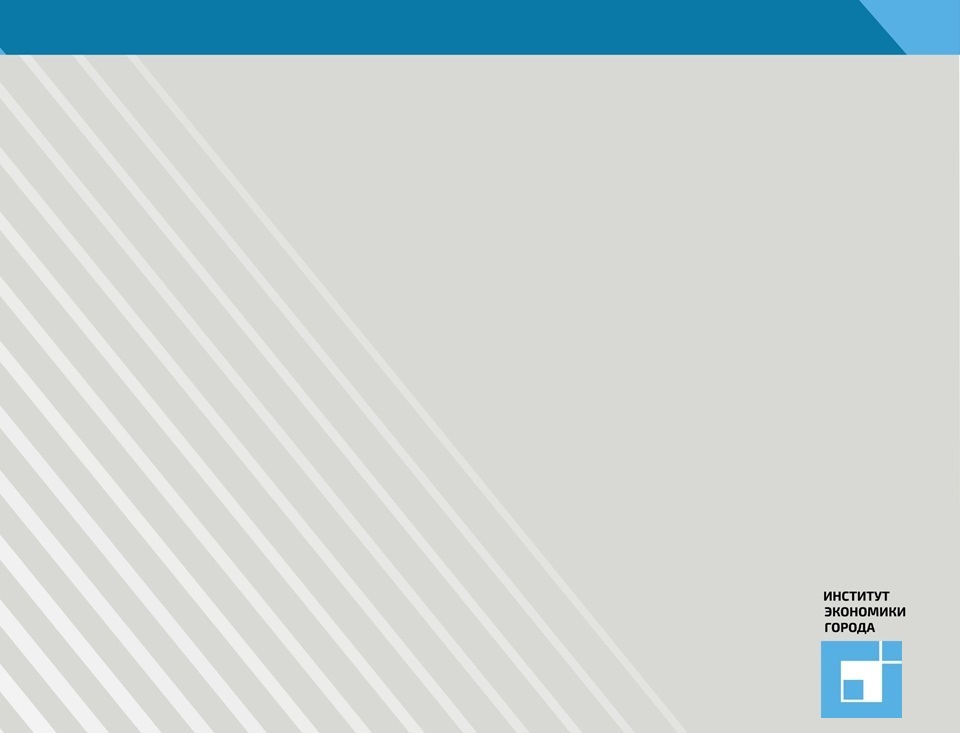 НАШИ КОНТАКТЫ
Россия, 125009 Москва 
ул. Тверская, 20, стр. 1

www.urbaneconomics.ru
mailbox@urbaneconomics.ruтел./факс: +7(495) 363 50 47                  +7(495) 787 45 20   
facebook.com/UrbanEconomics 

      twitter.com/UrbanEconRu 

youtube.com/channel/UCq3VciO0o6y5RYqcejjRFnA
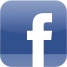 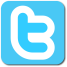 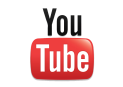